Python basics
Comments
”;”
Variable names
int, float, str
type conversion
assignment (=)
print(), help(), type()
Python comments
A ‘#’ indicates the beginning of a comment. From ‘#’ until of end of line is ignored by Python. 

x = 42  # and here goes the comment

Comments useful to describe what a piece of code is supposed to do, what kind of input is expected, what is the output, side effects...
The “;” in Python
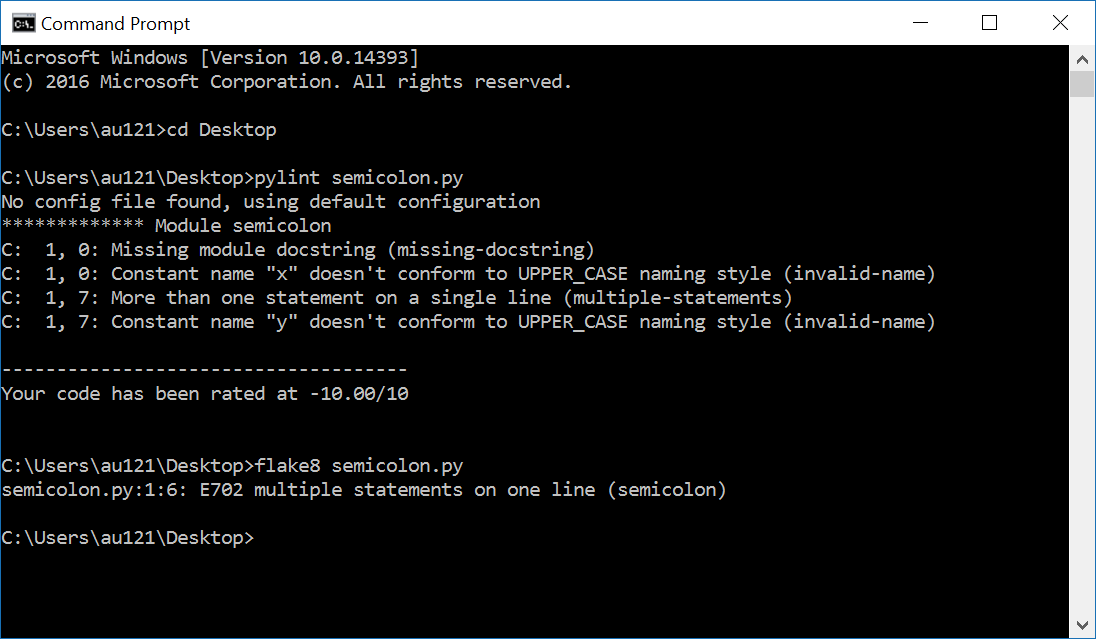 Normally statements follow in consecutive lines with identical indentation
	x = 1
	y = 1
but Python also allows multiplestatements on one line, separated by “;”
	x = 1; y = 1

General Python PEP 8 guideline: avoid using “;”
Other languages like C, C++ and Java require “;” to end/separate statements
neither pylint or flake8 like “;”
[Speaker Notes: PEP8: ”Compound statements (multiple statements on the same line) are generally discouraged.”

”x = 1 y = 2” on a single line without ”;” generates ”SyntaxError: invalid syntax”]
Variable names
Variable name = sequence of letters ‘a’-’z’, ‘A’-’Z’, digits ‘0’-’9’, and underscore ‘_’ 

v, volume, height_of_box, WidthOfBox, x0, _v12_34B, _

a name cannot start with a digit
names are case sensitive (AB, Ab, aB and ab are different variables)

Variable names are references to objects in memory
Use meaningful variables names
Python 3 reserved keywords: and, as, assert, break, class, continue, def, del, elif, else, except, False, finally, for, from, global, if, import, in, is, lambda, nonlocal, None, not, or, pass, raise, return, True, try, while, with, yield
(snake_case)                         (CamelCase)
[Speaker Notes: 0x10 is hexadecimal
0b1111 is binary
PEP8 anbefaler fx at klassenavne er CamelCase]
Question – Not a valid Pyton variable name?
Python reserved keyword
print
 for
 _100
 x
 _
 python_for_ever
 Don’t know
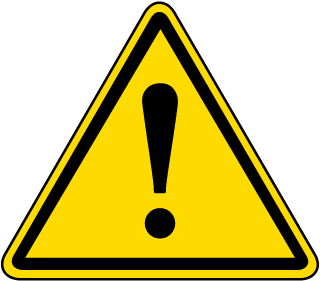 print is a valid variable name, with default value a builtin function to print output to a shell – assigning a new value to print is very likely a bad idea (like many others sum, int, str, ...)
[Speaker Notes: print(42)
print = 42
print(42) – fails
import builtins
builtins.print(42)]
Integer literals
.... -4, -3, -2, -1, 0, 1, 2, 3, 4 ....
Python integers can have an arbitrary number of digits(only limited by machine memory)
Can be preceded by a plus (+) or minus (-)
For readability underscores (_) can be added between digits,
2_147_483_647
(for more, see PEP 515 - Underscores in Numeric Literals)
[Speaker Notes: Since Python 3.11, can only print integers with at most 4300 digits (default value).
sys.set_int_max_str_digits(0) allows an arbitrary number of digits to be printed]
Question – What statement will not fail?
x = _42
 _10 = -1_1
 x = 1__0
 x = +1_0_
 Don’t know
Float literals
Decimal numbers are represented using float – contain “.” or “e”
Examples
3.1415
-.00134
124e3 = 124∙103
-2.345e2 = -234.5
12.3e-4 = 0.00123
       Floats are often only approximations, e.g. 0.1 is not 1/10
Extreme values (CPython)
max = 1.7976931348623157e+308 
min = 2.2250738585072014e-308
NB:  Use module fractions for exact fractions/rational numbers.
Associativity rule does not apply to floats
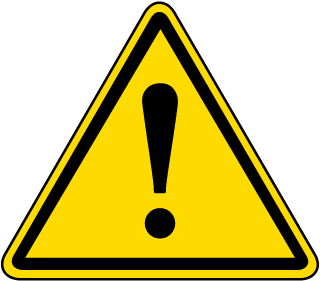 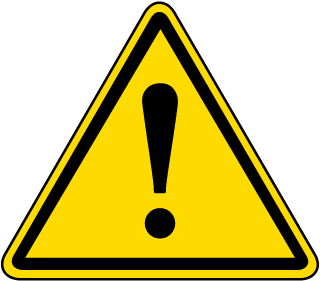 [Speaker Notes: first usage of a comparison, and result is a Boolean

import sys
sys.float_info

forward reference to string formatting in “operations.pptx” / next lecture

import fractions
fractions.Fraction(10, 5)]
Question – What addition order is ”best”?
1e10 + 1e-10 + -5e-12 + -1e10
 1e10 + -1e10 + 1e-10 + -5e-12
 1e-10 + 1e10 + -1e10 + -5e-12
 -5e-12 + -1e10 + 1e10 + 1e-10
 Any order is equally good
 Don’t know
1e10  =  10000000000
-1e10  = -10000000000
 1e-10 =            0.0000000001
-5e-12 =           -0.000000000005
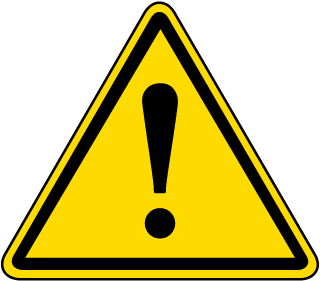 a) - d) give four different outputs
Approximating π = 3.14159265359...
Riemann zeta function ζ(2)
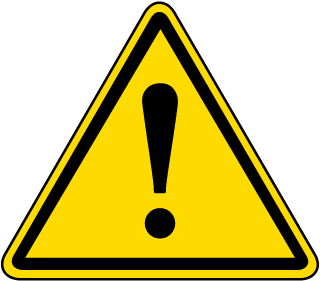 This is not a course in numeric computations – but now you are warned....
Python float ≡ IEEE-754 double precision*
A binary number is a number in base 2 with digits/bits from {0,1}
101102 = 1∙24 + 0∙23 + 1∙22 + 1∙21 + 0∙20 = 16 + 4 + 2 = 2210
IEEE-754 64-bit double
s = 0
c
2-6
e – 1023 bits
(*most often, but there is no guarantee given in the Python language specification that floats are represented using IEEE-754)
[Speaker Notes: THESE DETAILS SHOULD NOT BE CONSIDERED CURRICULUM !!! (not Part of Python language definition anyway!)

s determines sign for 0 and ∞

note -0.0 == +0.0 == 0.0

import math
math.copysign(1, -0.0) == -1 

sys.float_info.min = 1/2**1022 = 2.2250738585072014e-308 is the smallest value with 52 bit precision

But the smallest value is 1 / 2**1074 = 4.9406564584e-324 (but only one bit precision)]
String literals (type str)
Sequence of characters enclosed by single (') or double (") quotes
   	"a 'quoted' word"    "Hello World"   'abc'	'a "quoted" word'    '_"_\'_"_'
Escape characters 
\n 	newline
\t 	tab
\\ 	backslash
\' 	single quote
\"	double quote
A backslash (\) a the end of line, will continue line/string on next line
Use triple single or double quotes (''' or """) for enclosing strings spanning more lines
(in particular for Python Dosctrings, see PEP 257)
Question – What does the following print ?  	   	     print("\\\"\\n\n'")
\\\"\\n\n'
 \"\nn'
 \"\n '
 "nn'
 \" '
 Don’t know
[Speaker Notes: print(42)
print = 42
print(42) – fails
import builtins
builtins.print(42)]
Long string literals
Long string literals often need to be split over multiple lines
In Python two (or more) string literals following each other will be treated as a single string literal (they can use different quotes)
Putting parenthesis around multiple literals allows line breaks
Advantages: 
avoids the backslash at the end of line 
can use indentation to increase readability
allows comments between literals
[Speaker Notes: the very_very_long_variable_name version is stable wrt indentation when query-replacing variable names

print('"'"'"'"'"'"'"')   - even makes sense...]
Raw string literals
By prefixing a string literal with an r, the string literal will be considered a raw string and backslashes become literal characters
Useful in cases where you actually need backslashes in your strings, e.g. when working with Python’s regular expression module re
print(...)
print can print zero, one, or more values
default behavior
print a space between values
print a line break after printing all values
default behavior can be changed by keyword arguments “sep“ and “end“
print(...) and help(...)
Assignments
variable = expression
		x = 42
Multiple assignments – right hand side evaluated before assignment
		x, y, z = 2, 5, 7
Useful for swapping
		x, y = y, x
Assigning multiple variables same value inleft-to-right
		x = y = z = 7
Warning

i = 1
i = v[i] = 3 # v[3] is assigned value 3

In languages like C and C++ insteadv[1] is assigned 3
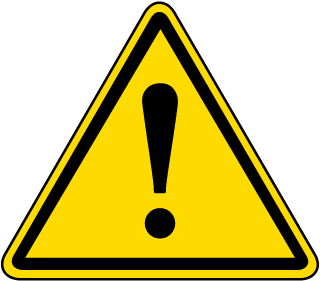 Python is dynamically typed, type(...)
The current type of a value can be inspected using the type() function (that returns a type object)
In Python the values contained in a variable over time can be of different type
In languages like C, C++ and Java variables are declared with a given type, e.g.
	       int x = 42; 
and the different values stored in this variable must remain of this type
x new type
Type conversion
string concatenation
Convert a value to another type:
 new-type(value)
Sometimes done automatically:
      1.0+7=1.0+float(7)=8.0
Questions – str(float(int(float("7.5")))) ?
7
7.0
7.5
"7"
"7.0"
"7.5"
Don’t know